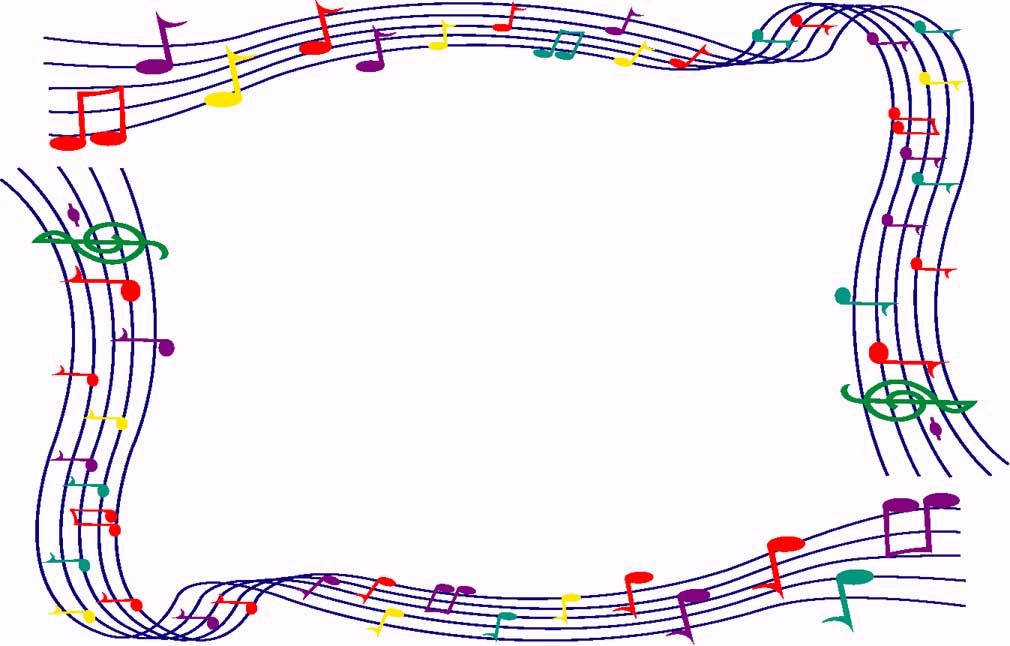 Влияние пения 
на 
здоровье!
Составил музыкальный руководитель 
высшей квалификационной категории 
МБДОУДС№11"Радуга"
Рязанской области г. Сасово
Куликова Оксана Владимировна
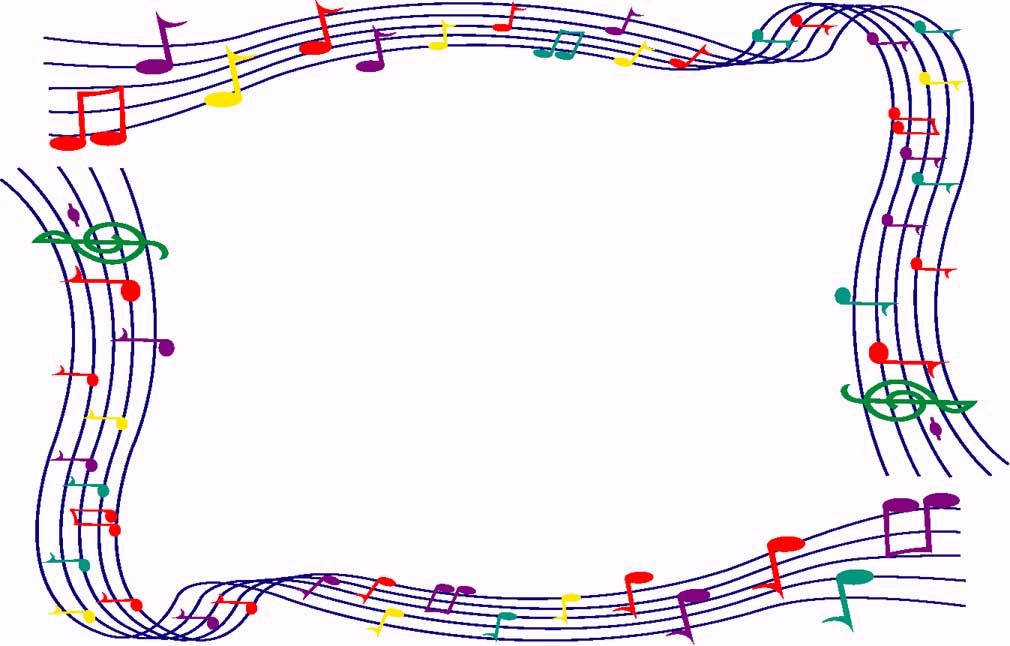 Учёные из самых разных стран уже давно доказали, что пение способствует снятию стресса. Оно повышает настроение. Спев песню, послушав любимую мелодию или просто какую-то веселую музыку, человек начинает улыбаться. Особенный позитив доставляют занятия вокалом. Во время таких занятий человеку удается расслабиться, почувствовать себя, понять, что он что-то делает самостоятельно. Во время исполнения песен, снимающих стресс в норму приходит и физическое, и психологическое самочувствие певца. Все благодаря тому, что он правильно дышит – гораздо глубже, нежели обычно. Певцы чувствуют себя более успешными, социально благополучными, защищенными. Снятию нервного напряжения способствует и тихое, и громкое пение.
Человек, который находится в стрессовом состоянии, отличается повышенной вспыльчивостью и капризностью. Он не может расслабиться. У него очень часто изменяется настроение, возникает чувство одиночества, вины и тревоги. Также могут случаться приступы плача и желание уйти из жизни. Чтобы легче справится с последствиями такого состояния, занимайтесь пением.
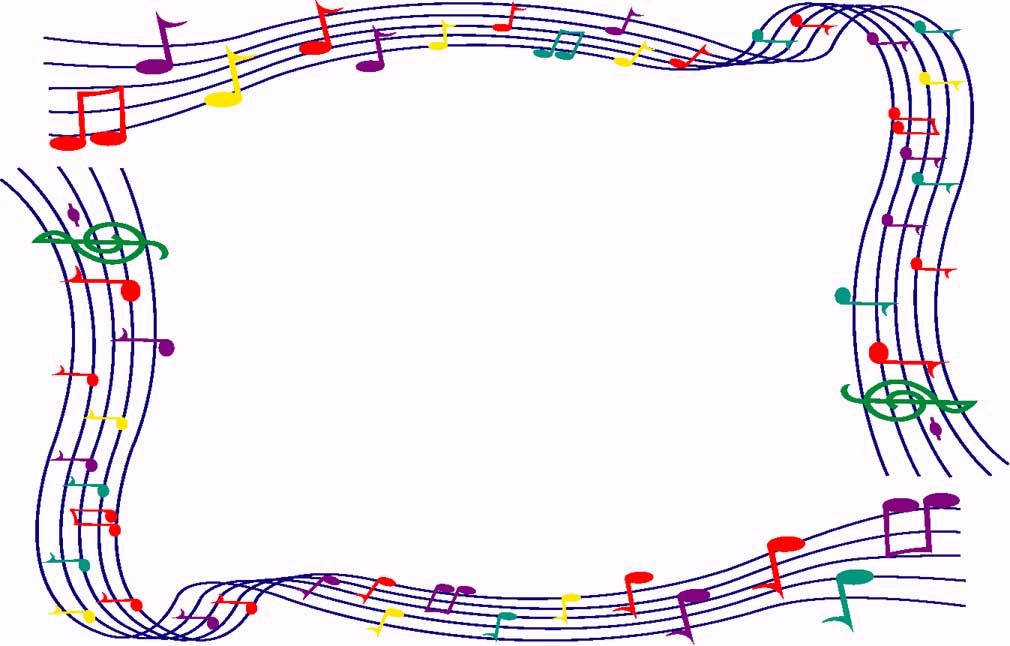 Практическое применение своим вокальным данным люди находили еще в давние времена. К примеру, в Древней Греции к пению прибегали для того, чтобы спасти от бешенства. А в Древнем Египте пение помогало лечить от бессонницы. Аристотель и Пифагор советовали исполнять песни чтобы снять стресс, при лечении психологического помешательства и душевных болезней.  На Тибете монахи до сих пор лечат нервные болезни пением. В древности люди интуитивно угадывали наличии в пении большой оздоровительной силы, но не могли научно обосновать этот факт.
Лечили больных при помощи пения и на Руси. Людей, которые страдали от того или иного недуга, усаживали в центр круга и затем вокруг их водили хороводы. В результате такой процедуры из души больного извлекали болезнь. Человек мог полностью излечиться. Сегодня к пению прибегают в специализированных медицинских учреждениях. Пение является эффективным «инструментом» в излечении душевно больных людей. Вокалотерапия применяется для лечения головных болей, бронхиальной астмы, депрессий, фобий, неврозов и иных подобных заболеваний. Также музыка рекомендована к прослушиванию беременным женщинам и детям.
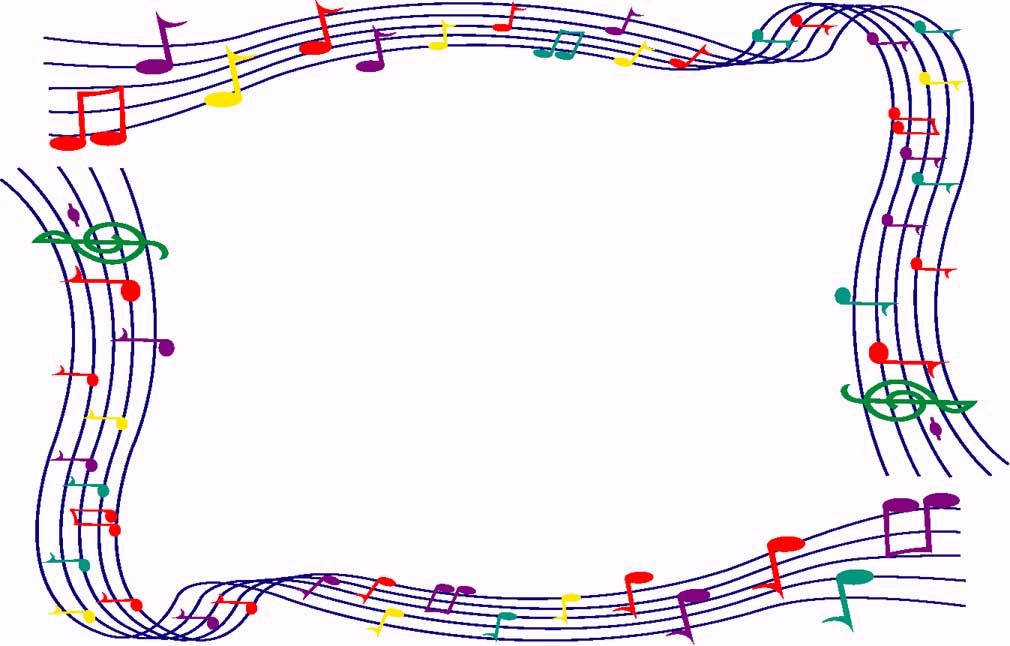 Психологи заверяют, что люди, которые много поют, не только живут гораздо дольше остальных, но и никогда не сталкиваются со стрессом. Даже если человек считает, что у него нет ни голоса, ни слуха, петь в любом случае полезно. Научившись выражать свои эмоции голосом, человек получает эффективное средство для снятия стрессов, внутреннего напряжения. Занятия пением способствуют психическому развитию и укреплению нервной системы.
Вокал – это уникальное средство самомассажа внутренних органов, который способствует их функционированию и оздоровлению. Ученые считают, что каждый из внутренних человеческих органов имеет свою определенную частоту вибраций. При заболевании частота органа становится другой, вследствие чего и возникает разлад в работе всего организма. Дело в том, что когда человек поет, только 20% звука направляется во внешнее пространство, а 80% внутрь, в наш организм, заставляя более интенсивно работать наши органы. Во время пения активно работает диафрагма, тем самым массируя печень и предотвращая застой желчи. В то же время улучшается работа органов брюшной полости и кишечника. Американские ученые провели исследования среди певцов одной оперной группы. Оказалось, что пение не только хорошо развивает легкие и грудную клетку, но и укрепляет сердечную мышцу. Продолжительность жизни подавляющего большинства профессиональных певцов значительно выше средней. Обратите внимание – хорошие оперные певцы – люди физически здоровые и, как правило, долгожители.
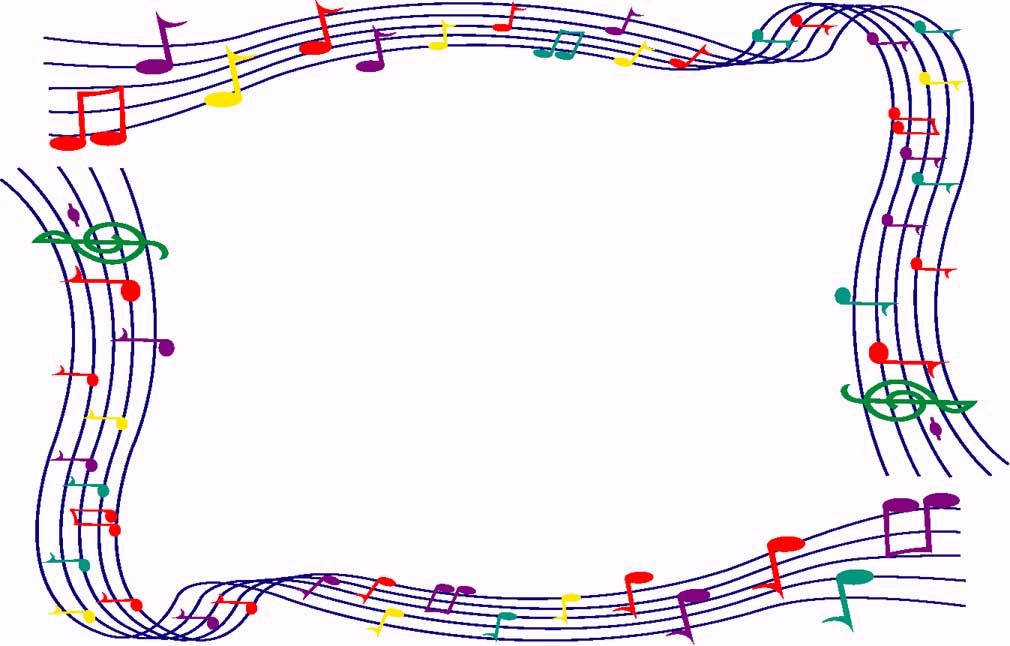 Исходя из вышесказанного, можно сделать вывод, - у вас есть несколько причин, чтобы начать каждый день петь, хотя бы в автомобиле или в душе. Пойте на здоровье, ведь этим вы улучшаете своё самочувствие и становитесь более счастливым!
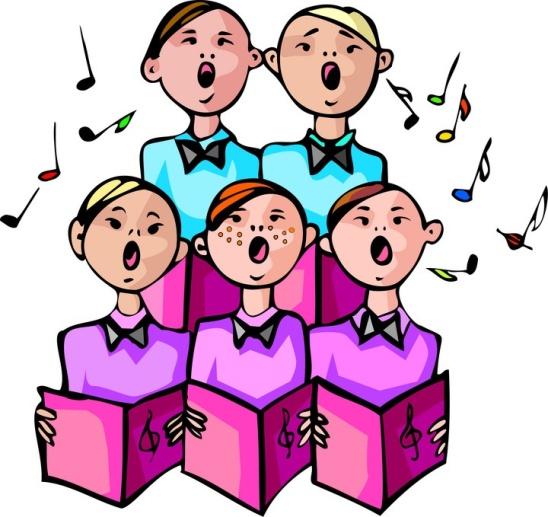 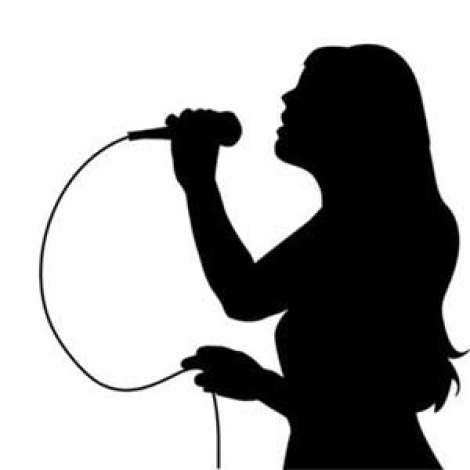 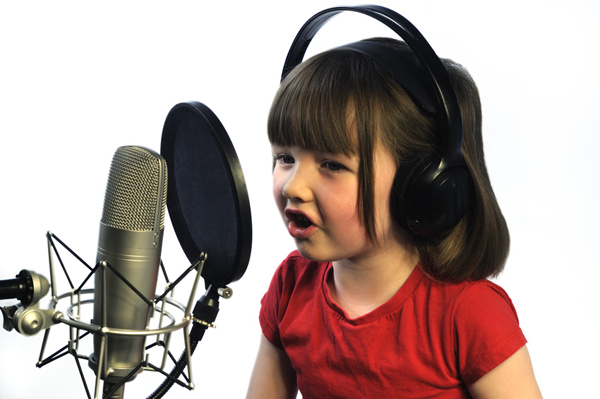